Chapter One
The Investment Environment
Copyright © 2014 McGraw-Hill Education. All rights reserved. No reproduction or distribution without the prior written consent of McGraw-Hill Education.
Real Assets vs. Financial Assets
Real Assets
Financial Assets
Determine the productive capacity and net income of the economy
Examples: Land, buildings, machines, knowledge used to produce goods and services
Claims on real assets, do not contribute directly to the productive capacity of the 	economy. 
Examples: Stocks, bonds
Financial Assets
Fixed income or debt 
Promise either a fixed stream of income or a stream of income determined by a specified formula
Common stock or equity
Represent an ownership share in the corporation 
Derivative securities
Provide payoffs that are determined by the prices of other assets
Other Types of Investment
Investment in currency
Investment in real assets through commodity futures 
Corporations invest in the commodity futures to hedge the risk
And risk takers invest in commodities to make money.
Financial Markets and the Economy
The Informational Role
Capital flows to companies with best prospects
Consumption Timing 
Use securities to store wealth and transfer consumption to the future
Allocation of Risk 
Investors can select securities consistent with their tastes for risk, which benefits the firms that need to raise capital as security can be sold for the best possible price
Financial Markets and the Economy
Separation of Ownership and Management
Agency problems arise when managers start pursuing their own interests instead of maximizing firm's value
Mechanisms to mitigate agency problems:
Tie managers' income to the success of the firm (stock options)
Monitoring from the board of directors
Monitoring from the large outside investors and security analysts
Takeover threat
Financial Markets and the Economy
Corporate Governance and Corporate Ethics
Accounting Scandals 
Examples – Enron, Rite Aid, HealthSouth
Auditors: Watchdogs of the firms
Analyst Scandals
Arthur Andersen
Sarbanes-Oxley Act
Tighten the rules of corporate governance
The Investment Process
Portfolio: Collection of investment assets.
Asset allocation
Choice among broad asset classes
Security selection
Choice of securities within each asset class
The Investment Process
“Top-down” approach
Asset allocation followed by security analysis to evaluate which particular securities to be included in the portfolio
“Bottom-up” approach
Investment based solely on the price-attractiveness, which may result in unintended heavy weight of a portfolio in only one or another sector of the economy
Markets Are Competitive
Risk-Return Trade-Off
Higher-risk assets are priced to offer higher expected returns than lower-risk assets
Efficient Markets
In fully efficient markets when prices quickly adjust to all relevant information, there should be neither underpriced nor overpriced securities
Markets Are Competitive
Passive Management
Holding a highly diversified portfolio
No attempt to find undervalued securities
No attempt to time the market
Active Management
Finding mispriced securities
Timing the market
The Players
Demanders of capital – Firms
Suppliers of capital – Households
Governments – Can be both suppliers or demanders
The Players
Financial Intermediaries: Pool and invest funds
Investment Companies
Banks
Insurance companies
Credit unions
Investment Bank Activitiesvs. Commercial Bank Activities
Investment Banking
Commercial Banking
Underwrite new securities  issues
Sell newly issued securities to public in the primary market
Investors trade previously issued securities among themselves in the secondary markets
Take deposits and make loans
Financial Crisis of 2008
Antecedents of the Crisis:
“The Great Moderation”:  A time in which the U.S. had a stable economy with low interest rates and a tame business cycle with only mild recessions 
Historic boom in housing market
Figure 1.1 Short-Term LIBOR and Treasury-Bill Rates and the TED Spread
Figure 1.3 The Case-Shiller Index of U.S. Housing Prices
Changes in Housing Finance
Old Way
New Way
Local thrift institution made mortgage loans to homeowners
Thrift’s major asset: A portfolio of long-term mortgage loans 
Thrift’s main liability: Deposits
“Originate to hold”
Securitization: Fannie Mae and Freddie Mac bought mortgage loans and bundled them into large pools
Mortgage-backed securities are tradable claims against the underlying mortgage pool
“Originate to distribute”
Changes in Housing Finance
Securitization: Buying mortgage loans from originators and bundling them into mortgage-backed securities 
Replacement of low-risk conforming mortgages with nonconforming “subprime” loans 
Trend toward low-documentation and then no-documentation loans and rising allowed leverage on home loans (loan-to-value ratio) 
Low adjustable-rate mortgages (ARMs) that “maxed out” borrowers' paying capacity at low rates
Figure 1.4 Cash Flows in a Mortgage Pass-Through Security
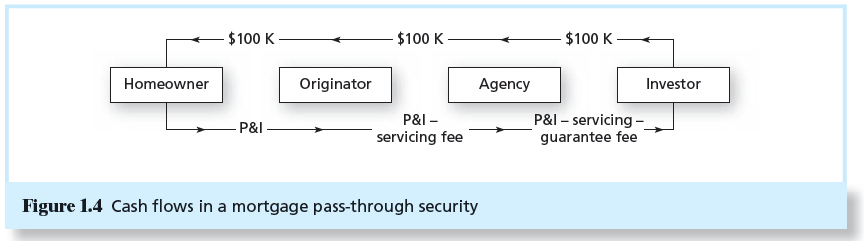 Mortgage Derivatives
Collateralized debt obligations (CDOs)
Mortgage pool divided into slices or tranches to concentrate default risk
Senior tranches: Lower risk, highest rating (AAA)
Junior tranches: High risk, low or junk rating
Estimated ratings significantly underestimated the inherent risk
Why Was Credit Risk Underestimated?
Default probabilities were estimated on the historical data covering the rising housing market
Geographic diversification did not reduce risk as much as anticipated
Agency problems with rating agencies
Credit Default Swap (CDS)
A CDS is an insurance contract against the default of the borrower
Investors bought sub-prime loans and used CDSs to insure their safety
Some big swap issuers did not have enough capital to back their CDSs when the market collapsed resulting in the failure of CDO insurance
Rise of Systemic Risk
Systemic Risk: A potential breakdown of the financial system in which problems in one market spill over and disrupt others.
One default may set off a chain of further defaults
Waves of selling may occur in a downward spiral as asset prices drop
Potential contagion from institution to institution, and from market to market
Rise of Systemic Risk
Banks had a mismatch between the maturity and liquidity of their assets and liabilities
Liabilities were short and liquid
Assets were long and illiquid
Constant need to refinance the asset portfolio
Banks were very highly levered, giving them almost no margin of safety
Rise of Systemic Risk
Investors relied too much on credit enhancement through structured products like CDS
CDS traded mostly over-the-counter, with no posted margin requirements and little transparency 
Opaque linkages between financial instruments and institutions
The Shoe Drops
2000-2006: Sharp increase in housing prices caused many investors to believe that continually rising home prices would bail out poorly performing loans
2004: Interest rates began rising
2006: Home prices peaked
2007: Housing defaults and losses on mortgage-backed securities surged
The Shoe Drops
2008: Troubled firms include Bear Stearns, Fannie Mae, Freddie Mac, Merrill Lynch, Lehman Brothers, and AIG
Money market breaks down
Credit markets freeze up
Federal bailout to stabilize financial system
The Dodd-Frank Reform Act
Mechanisms to mitigate systemic risk
Stricter rules for bank capital, liquidity, and risk management practices 
Increased transparency, especially in derivatives markets (eg.: standardize CDS contracts so they can trade in centralized exchanges)
Office of Credit Ratings within the SEC to oversee the credit rating agencies